Молодёжь в фокусе внимания Государственной компании «Автодор»
СОКОЛОВ АЛЕКСАНДР СЕРГЕЕВИЧ
ЗАМЕСТИТЕЛЬ ПРЕДСЕДАТЕЛЯ ПРАВЛЕНИЯ ПО КОНКУРЕНТНОЙ 
ПОЛИТИКЕ  И АДМИНИСТРАТИВНЫМ ВОПРОСАМ 
ГОСУДАРСТВЕННОЙ КОМПАНИИ «АВТОДОР»
Профориентационные программы ГК «Автодор» 
для школьников и студентов
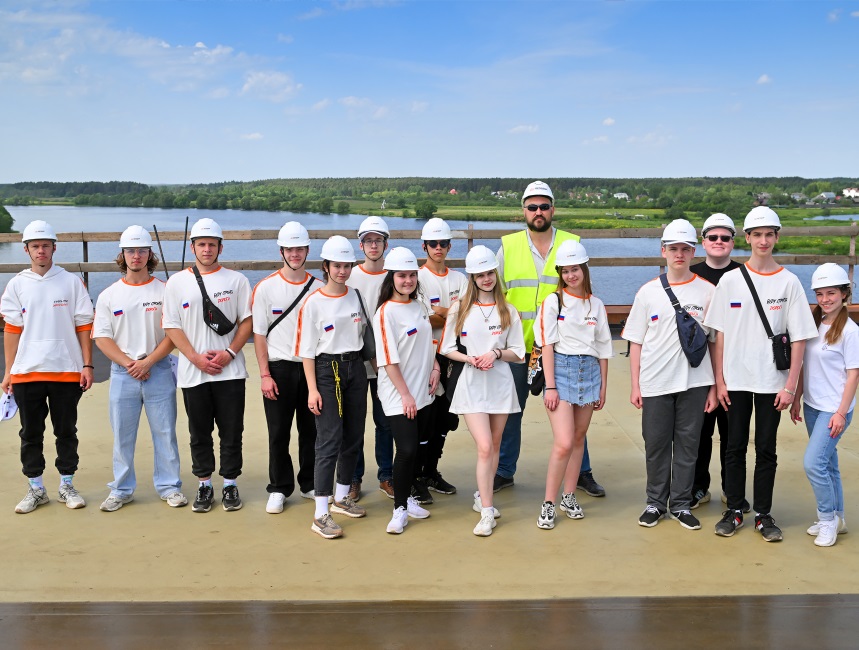 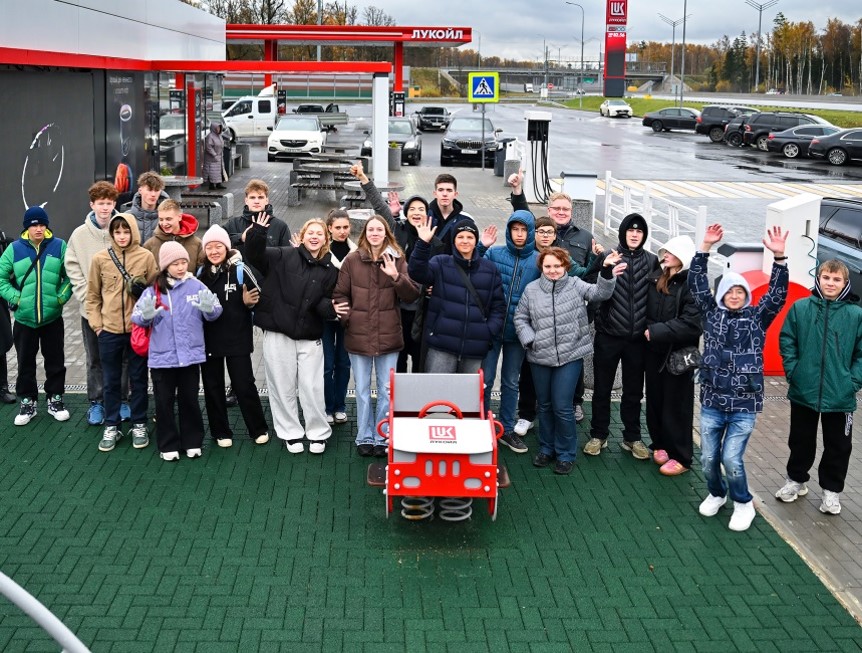 Профориентационная программа для подростков 
из Донецкой и Луганской Народных Республик, 
Херсонской и Запорожской областей. 
Май-июнь 2024 года
Профориентационная программа для детей
сотрудников Госкомпании «Автодор».
Октябрь 2024 года
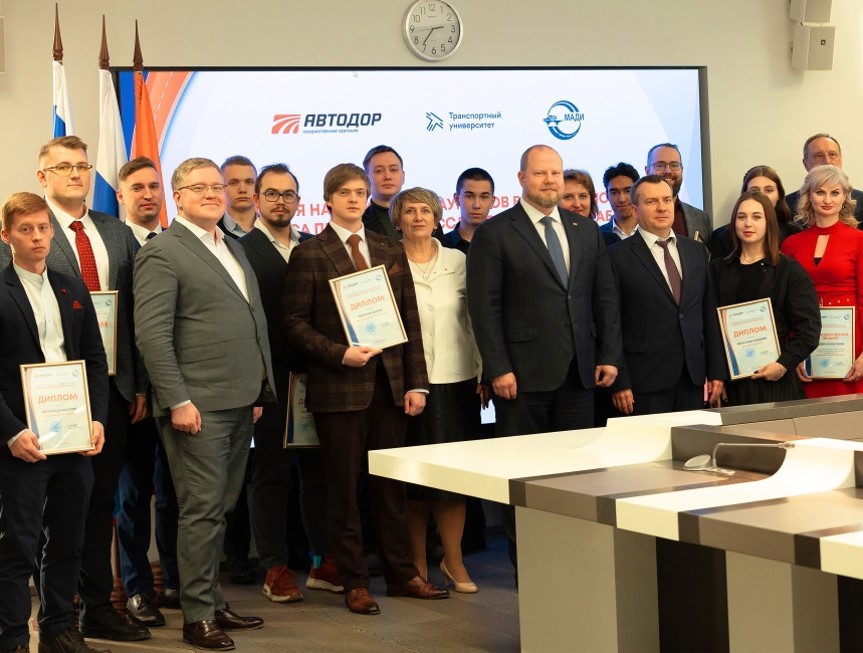 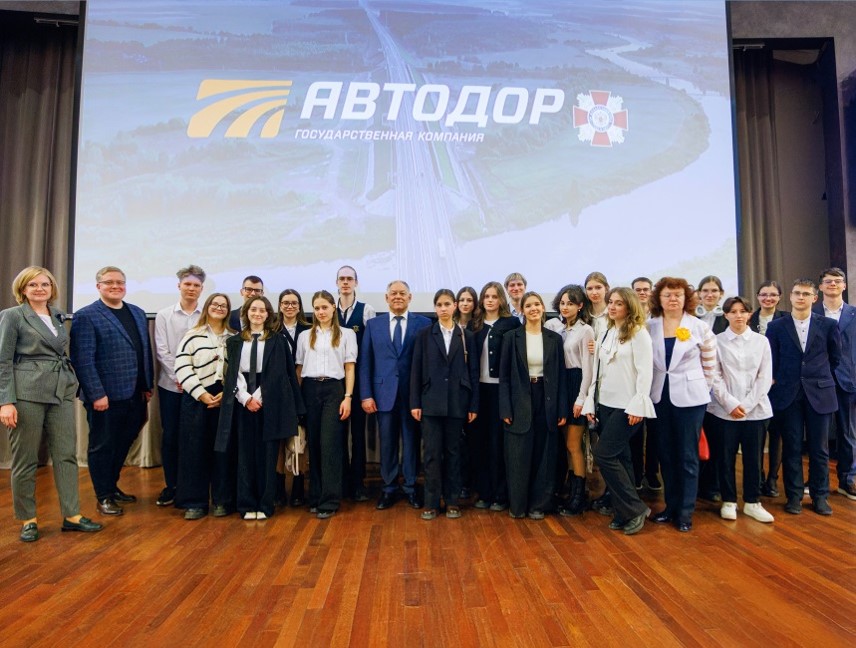 Всероссийский конкурс проектных  и исследовательских работ «Развитие дорожно-строительного комплекса России». Январь 2025 года
72 участника из 20 регионов России 7 конкурсных номинаций 5 победителей и 10 призёров
Профориентационная программа для детей и школьников в Санкт-Петербурге. 
Март 2025 года
Специальная программа для студенческих строительных отрядов от ГК «Автодор»
ДЛЯ ОТРАСЛИ:
формирование кадрового резерва дорожной отрасли;
закрытие потребности  в  рабочей силе.
ДЛЯ СТУДЕНТОВ:
получение бесценного практического опыта;
знакомство с современными технологиями и бизнес-процессами;
личностное развитие в профессиональной  среде;
прохождение производственной практики.
2 ЧАСТИ ПРОГРАММЫ:
участие в техническом туре на строительный объект (обход Адлера) и деловой программе Форума дорожных инициатив (май 2025),
производственная студенческая практика (июль 2025).
БЛАГОДАРЮ ЗА ВНИМАНИЕ!